LOGO
您的学校名称
毕业论文答辩PPT模板
答辩人：优页PPT       导师：X教授
目录
1
4
课题综述
研究过程
CONTENTS
2
5
目前现状
研究结论
3
6
研究目标
参考文献
Project review
课题综述
第一部分
选题背景
选题理由
研究意义
主要贡献与创新
点击修改标题内容
选题背景
您的内容打在这里，或者通过复制您的文本后，在此框中选择粘贴，并选择只保留文字。您的内容打在这里，或者通过复制您的文本后，在此框中选择粘贴，并选择只保留文字。您的内容打在这里，或者通过复制您的文本后，在此框中选择粘贴，并选择只保留文字。您的内容打在这里，或者通过复制您的文本后，在此框中选择粘贴，并选择只保留文字。
标题
添加标题
添加标题
您的内容打在这里，或者通过复制您的文本后，在此框中选择粘贴，并选择只保留
您的内容打在这里，或者通过复制您的文本后，在此框中选择粘贴，并选择只保留
点击修改标题内容
选题理由
您的内容打在这里，或者通过复制您的文本后，在此框中选择粘贴，并选择只保留文字。您的内容打在这里，或者通过复制您的文本后，在此框中选择粘贴，并选择只保留文字。
选题理由五
您的内容打在这里，或者通过复制您的文本后，在此框中选择粘贴
选题理由四
选题理由三
您的内容打在这里，或者通过复制您的文本后，在此框中选择粘贴
您的内容打在这里，或者通过复制您的文本后，在此框中选择粘贴
选题理由二
您的内容打在这里，或者通过复制您的文本后，在此框中选择粘贴
选题理由一
您的内容打在这里，或者通过复制您的文本后，在此框中选择粘贴
点击修改标题内容
45%
研究意义一
研究意义二
研究意义三
您的内容打在这里，或者通过复制您的文本后，在此框中选择粘贴，并选择只保留文字。
您的内容打在这里，或者通过复制您的文本后，在此框中选择粘贴，并选择只保留文字。
您的内容打在这里，或者通过复制您的文本后，在此框中选择粘贴，并选择只保留文字。
68%
75%
贡献与创新
点击修改标题内容
此处添加文本1
点击添加标题
您的内容打在这里，或者通过复制您的文本后，在此框中选择粘贴，并选择只保留文字。您的内容打在这里。
此处添加文本2
此处添加文本3
您的内容打在这里，或者通过复制您的文本后，在此框中选择粘贴，并选择只保留文字。您的内容打在这里，或者通过复制您的文本后，在此框中选择粘贴，并选择只保留文字。
此处添加文本4
此处添加文本5
Current situation
目前现状
第二部分
国内外研究现状综述
国外研究现状
国内研究现状
点击修改标题内容
您的内容打在这里，或者通过复制您的文本后，在此框中选择粘贴，并选择只保留文字。您的内容打在这里，或者通过复制您的文本后
国外研究综述
您的内容打在这里，或者通过复制您的文本后，在此框中选择粘贴，并选择只保留文字。您的内容打在这里，或者通过复制您的文本后
国内研究综述
对比一：56％
对比一：56％
对比二：820万
对比二：820万
对比三：640万
对比三：640万
点击修改标题内容
美国麻省理工学院
英国剑桥大学
新加坡南洋理工大学
2007年Han Zhao、N.A.Fleck出版《IUTAM Symposium on Mechanical Properties of Cellular Materials》
1987年Lorna J.Gibson出版《Cellular Solids Structure and Properties》
2006年XXX出版《材料与结构的能量吸收》
点击修改标题内容
清华大学
中国科学技术大学
北京航空航天大学
西安交通大学
西北工业大学
2008年XXX、XXX发表《不同应变率下泡沫铝的形变和力学性能》，探究泡沫材料应变率效应
1998年-2014年XXX发表若干篇关于多孔材料论文，该团队研究成果偏实验数据
2003年XXX出版《多孔固体结构与性能》、2013年出版《多孔固体材料》
2003年-2014年XXX发表若干篇关于多孔材料论文，该团队研究成果偏数值计算与模型建立
2000年-2014年XXX发表若干篇关于多孔材料论文，
Research target
研究目标
第三部分
研究目标
成果形式
应用前景
点击修改标题内容
A
添加标题
添加标题
添加标题
您的内容打在这里，或者通过复制您的文本后，在此框中选择粘贴，并选择只保留文字。
您的内容打在这里，或者通过复制您的文本后，在此框中选择粘贴，并选择只保留文字。
您的内容打在这里，或者通过复制您的文本后，在此框中选择粘贴，并选择只保留文字。您的内容打在这里，或者通过复制您的文本后，在此框中选择粘贴，并选择只保留文字。
B
研究目标
点击修改标题内容
成果形式
成果形式一
您的内容打在这里，或者通过复制您的文本后，在此框中选择粘贴，并选择只保留文字。
01
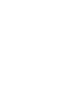 成果形式二
您的内容打在这里，或者通过复制您的文本后，在此框中选择粘贴，并选择只保留文字。
02
成果形式三
您的内容打在这里，或者通过复制您的文本后，在此框中选择粘贴，并选择只保留文字。
03
点击修改标题内容
01
Application
应用前景二
应用前景一
您的内容打在这里，或者通过复制您的文本后，在此框中选择粘贴，并选择只保留文字。
您的内容打在这里，或者通过复制您的文本后，在此框中选择粘贴，并选择只保留文字。
02
Application
03
Application
应用前景四
应用前景三
您的内容打在这里，或者通过复制您的文本后，在此框中选择粘贴，并选择只保留文字。
04
Application
您的内容打在这里，或者通过复制您的文本后，在此框中选择粘贴，并选择只保留文字。
Research process
研究过程
第四部分
研究计划
问题评估
研究思路
相关对策
研究方案
研究方案可行性说明
点击修改标题内容
研究计划
您的内容打在这里，或者通过复制您的文本后，在此框中选择粘贴，并选择只保留文字。您的内容打在这里，或者通过复制您的文本后，在此框中选择粘贴，并选择只保留文字。
点击修改标题内容
您的内容打在这里，或者通过复制您的文本后，在此框中选择粘贴，并选择只保留文字。
研究思路
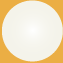 您的内容打在这里，或者通过复制您的文本后，在此框中选择粘贴，并选择只保留文字。
研究思路
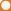 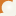 您的内容打在这里，或者通过复制您的文本后，在此框中选择粘贴，并选择只保留文字。
研究思路
您的内容打在这里，或者通过复制您的文本后，在此框中选择粘贴，并选择只保留文字。
研究思路
点击修改标题内容
研究方案
您的内容打在这里，或者通过复制您的文本后，在此框中选择粘贴，并选择只保留文字。您的内容打在这里，或者通过复制您的文本后，在此框中选择粘贴，并选择只保留文字。
这里填写标题
这里填写标题
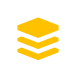 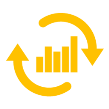 您的内容打在这里，或者通过复制您的文本后，在此框中选择粘贴
您的内容打在这里，或者通过复制您的文本后，在此框中选择粘贴
这里填写标题
这里填写标题
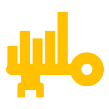 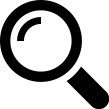 您的内容打在这里，或者通过复制您的文本后，在此框中选择粘贴
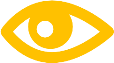 您的内容打在这里，或者通过复制您的文本后，在此框中选择粘贴
这里填写标题
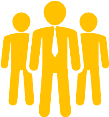 这里填写标题
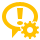 您的内容打在这里，或者通过复制您的文本后，在此框中选择粘贴
您的内容打在这里，或者通过复制您的文本后，在此框中选择粘贴
点击修改标题内容
步骤 1
步骤 2
步骤 3
您的内容打在这里，或者通过复制您的文本后，在此框中选择粘贴
您的内容打在这里，或者通过复制您的文本后，在此框中选择粘贴
您的内容打在这里，或者通过复制您的文本后，在此框中选择粘贴
步骤 4
步骤 5
步骤 6
您的内容打在这里，或者通过复制您的文本后，在此框中选择粘贴
您的内容打在这里，或者通过复制您的文本后，在此框中选择粘贴
您的内容打在这里，或者通过复制您的文本后，在此框中选择粘贴
点击修改标题内容
您的内容打在这里，或者通过复制您的文本您的内容
您的内容打在这里，或者通过复制您的文本您的内容打在这里，或者通过复制
您的内容打在这里，或者通过复制您的文本
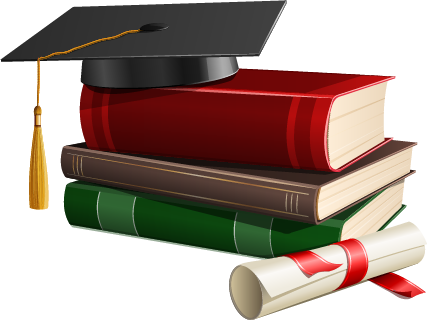 您的内容打在这里，或者通过复制您的文本您的内容打在这里，或者通过复制
您的内容打在这里，或者通过复制您的文本
您的内容打在这里，或者通过复制您的文本您的内容打在这里，或者通过复制
点击修改标题内容
01
02
此处输入文字
此处输入文字
1
您的内容打在这里，或者通过复制您的文本
问题评估
2
您的内容打在这里，或者通过复制您的文本
3
您的内容打在这里，或者通过复制您的文本
此处输入文字
此处输入文字
04
03
4
您的内容打在这里，或者通过复制您的文本
点击修改标题内容
相关对策
因素1
因素2
您的内容打在这里，或者通过复制您的文本后，在此框中选择粘贴，并选择只保留文字。您的内容打在这里，或者通过复制您的文本后，在此框中选择粘贴，并选择只保留文字。您的内容打在这里，或者通过复制您的文本后，在此框中选择粘贴，并选择只保留文字。您的内容打在这里，或者通过复制您的文本后，在此框中选择粘贴，并选择只保留文字。
分支因素2
分支因素1
分支因素1
与分支因素2
分支因素1
分支因素2
结果文本
分支因素3
分支因素3
分支因素3
分支因素3
分支因素3
因素3
因素4
点击修改标题内容
可行性说明一
可行性说明二
可行性说明三
添加文字
添加文字
添加文字
Research conclusions
研究结论
第五部分
研究结论
成果与思考
点击修改标题内容
研究结论
您的内容打在这里，或者通过复制您的文本后，在此框中选择粘贴，并选择只保留文字。您的内容打在这里，或者通过复制您的文本后您的内容打在这里，您的内容打在这里，或者通过复制您的文本后，在此框中选择粘贴，并选择只保留文字。您的内容打在这里，或者通过复制您的文本后您的内容打在这里
添加标题
您的内容打在这里，或者通过复制您的文本后，在此框中选择粘贴，并选择只保留文字。您的内容打在这里，或者通过复制您的文本后您的内容打在这里，您的内容打在这里，或者通过复制您的文本后，在此框中选择粘贴，并选择只保留文字。您的内容打在这里，或者通过复制您的文本后您的内容打在这里
点击修改标题内容
研究结论
您的内容打在这里，或者通过复制您的文本后，在此框中选择粘贴，并选择只保留文字。您的内容打在这里，或者通过复制您的文本后您的内容打在这里，您的内容打在这里，或者通过复制您的文本后，在此框中选择粘贴，并选择只保留文字。您的内容打在这里，或者通过复制您的文本后您的内容打在这里
您的内容打在这里或者复制
点击添加文字内容，点击添加文字内容
您的内容打在这里或者复制
06
05
您的内容打在这里或者复制
您的内容打在这里或者复制
04
01
03
02
您的内容打在这里或者复制
您的内容打在这里或者复制
References
参考文献
第六部分
国内文献资料一
参考文献资料
[1] 这里填写你要填写的文本，这里填写你要填写的文本，这里填写你要填写的文本，这里填写你要填写的文本，这里填写你要填写的文本，这里填写你要填写的文本。

[2] 这里填写你要填写的文本，这里填写你要填写的文本，填写你要填写的文本。

[1] Type something here type something here type something here type something here type something here type something here type something here type something here.

[2] Type something here type something here type something here type something here type something here.
国内文献资料二
参考文献资料
[1] 这里填写你要填写的文本，这里填写你要填写的文本，这里填写你要填写的文本，这里填写你要填写的文本，这里填写你要填写的文本，这里填写你要填写的文本。

[2] 这里填写你要填写的文本，这里填写你要填写的文本，填写你要填写的文本。

[1] Type something here type something here type something here type something here type something here type something here type something here type something here.

[2] Type something here type something here type something here type something here type something here.
国外文献资料
参考文献资料
[3] 这里填写你要填写的文本，这里填写你要填写的文本，这里填写你要填写的文本，这里填写你要填写的文本，这里填写你要填写的文本，这里填写你要填写的文本。

[4] 这里填写你要填写的文本，这里填写你要填写的文本，填写你要填写的文本。

[3] Type something here type something here type something here type something here type something here type something here type something here type something here.

[4] Type something here type something here type something here type something here type something here.
THANKS!
大学生活即将结束，在此，我要感谢所有教导我的老师和陪伴我一齐成长的同学，他们在我的大学生涯给予了很大的帮助。本论文能够顺利完成，要特别感谢我的导师XXX老师，XXX老师对该论文从选题，构思到最后定稿的各个环节给予细心指引与教导,使我得以最终完成毕业论文设计！
        最后，我要向百忙之中抽时间对本文进行审阅，评议和参与本人论文答辩的各位老师表示感谢！
LOGO
您的学校名称
恳请各位老师批评指正！
答辩人：优页PPT       导师：X教授